Chapter 3: Stakeholder Management and Communication
Corporate Communication: 
A Guide to Theory & Practice
Overview
Introduction to the concept of stakeholders
Overview of models used by organizations for communicating and collaborating with stakeholders
[Speaker Notes: Contemporary organizations realize they need to communicate with their stakeholders to develop and protect their reputations
Came about in part because of government and international community promoted this perspective]
Stakeholder initiatives
Range of schemes and initiatives have developed at industry, national and transnational level
UN Global Compact Initiative 
Global Reporting Initiative 
World Bank’s Business Partners for Development 
OECD’s Guidelines for Multinational Companies
Stakeholder Management
Neo-classical theory: 
purpose of organizations is to make profits 
accountable to themselves and shareholders
Socio-economic theory: 
other groups besides shareholders count
accountability extends to groups considered to be important for the continuity of the organization and the welfare of society
[Speaker Notes: There is now widespread move away from the neo-classical theory and adoption of the stakeholder perspective.]
Neo-classic model
[Speaker Notes: The organization is the centre of the economy – investors, suppliers and employees are contributing inputs (investment, resources, labour)
Power lies with the corporation
Benefits go to customers
Contributors of inputs are compensated appropriately]
Stakeholder model
[Speaker Notes: All groups or individuals with legitimate interest in an organization do so to obtain benefits
No priority for one set of interests or benefits over another
Recognises that organizations and various stakeholder groups are mutually dependent 
More groups are recognised
Far more complex and dynamic picture emerges with this version
Takes into account instrumental AND normative reasons for engaging with stakeholders]
The nature of stakes and stakeholders
Stakeholder: any group or individual who can affect or is affected by the achievement of the organization’s purpose and objectives (Freeman, 1984)
Stake: ‘an interest or a share in an undertaking, [that] can range from simply an interest in an undertaking at one extreme to a legal claim of ownership at the other extreme’ (Carroll, A.B., 1996)
Types of stakes
(Freeman, 1984)
[Speaker Notes: Edward Freeman was among one of the first writers to describe stakeholders.]
Types of stakeholders
Alternative stakeholder conceptualization
Clarkham, 1992
Benefits of stakeholder model
To be a good citizen as an end in itself
Employee morale
Reputation of organization
CSR initiatives
Direct outcome of shift in models
Includes philanthropy, community involvement, ethical and environmentally friendly business practices
Recognizes business needs to deliver wider societal value beyond shareholder/market value alone
Basic stakeholder identification analysis
Stakeholder salience model
The power–interest matrix
[Speaker Notes: ‘Key players’ need to be communicated with at all times
‘Keep informed’ need to have regular communication
‘Keep satisfied’ players are most challenging to maintain relations wit because they lack interest]
Stakeholder Communication: From Awareness to Commitment
Organization–stakeholder communication models
[Speaker Notes: Examples of informational strategy are press releases, newsletters and reports on a company website 

Persuasive strategy works through campaigns, meetings and discussions with stakeholders to try to change and tune knowledge, attitudes or behaviour of stakeholders to be favourable. 
Includes corporate adverting and educational campaigns

Dialogue strategy is when both parties engage in an exchange – focus is on mutual understanding and decisions 
Examples include active consultation]
Characteristics of the ‘old’ and ‘new’ approaches to organization-stakeholder relationships
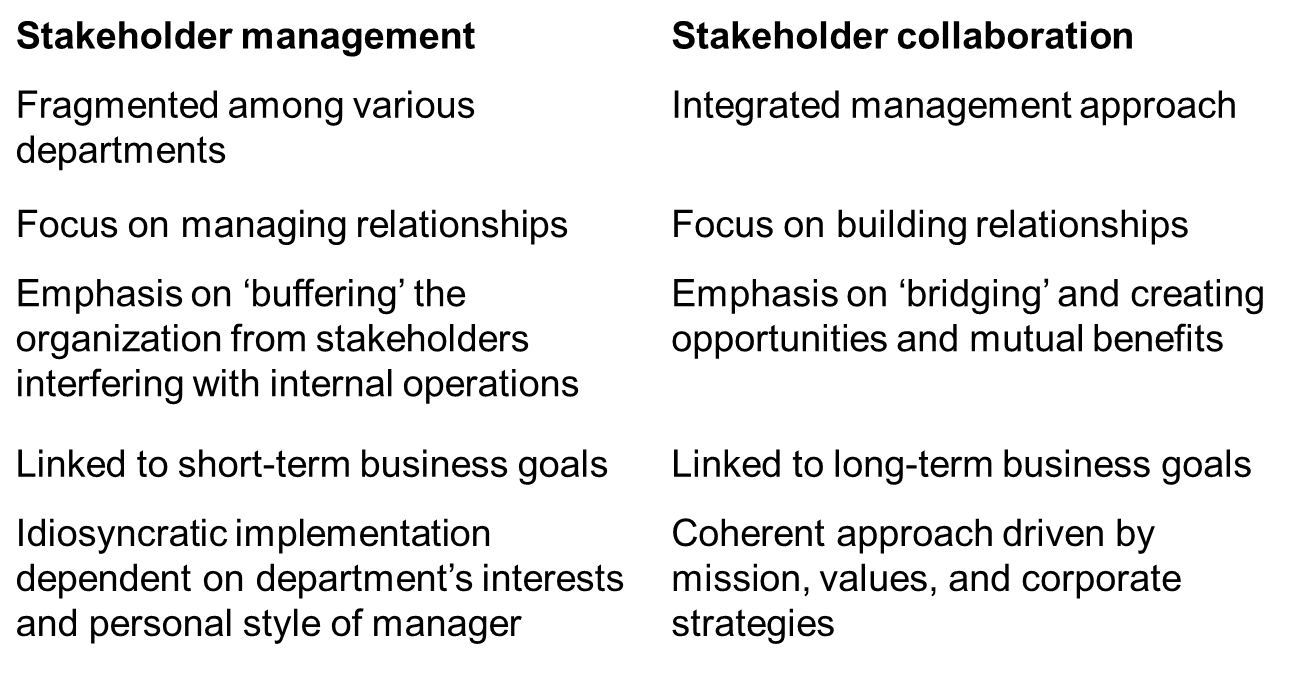 Collaboration and Engagement
Focus on changing the relationship between the organization and its stakeholders from ‘management’ to ‘collaboration’ and from ‘exchange’ to ‘long-term relationships’.
'Collaboration’ implies a two-way symmetrical model of dialogue and consultation